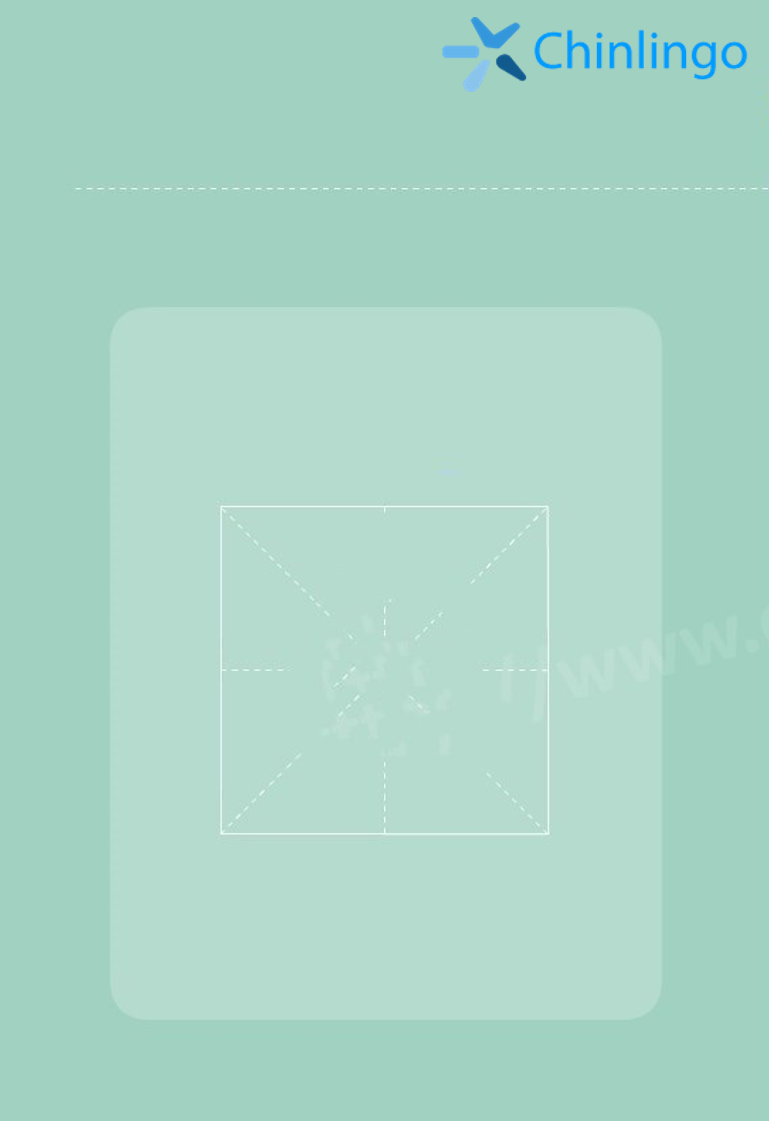 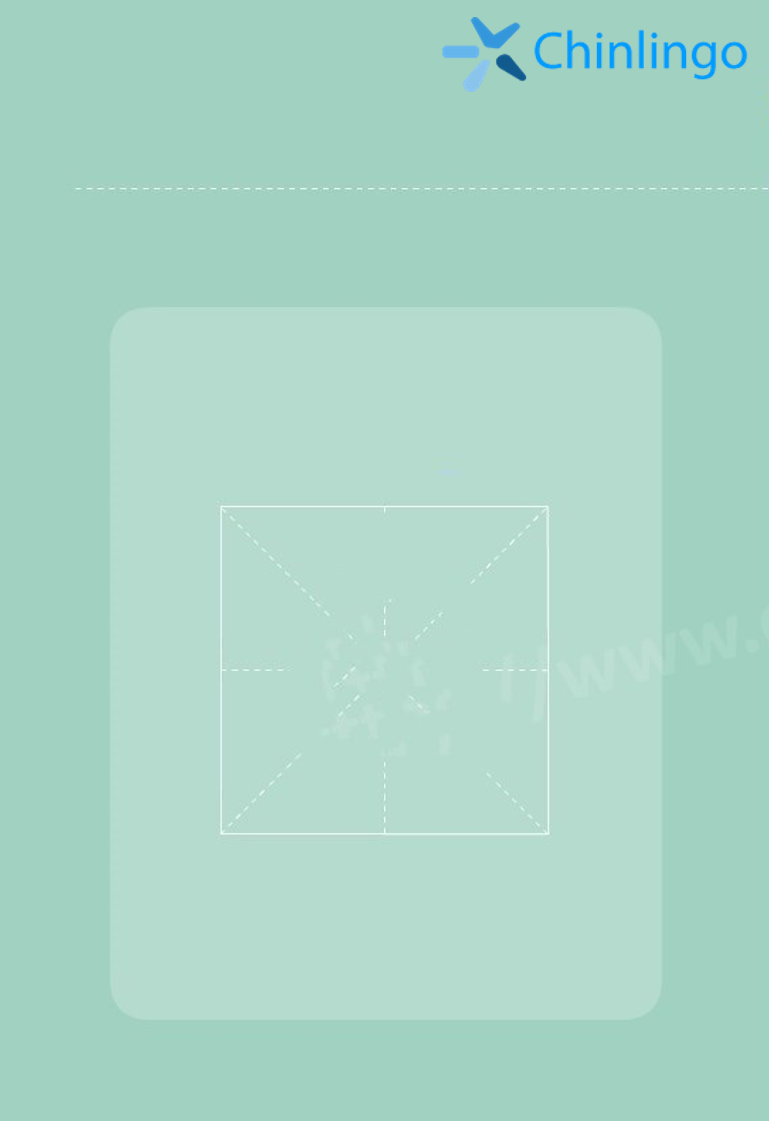 New words
jiā
ài
爱
家
home， family
love
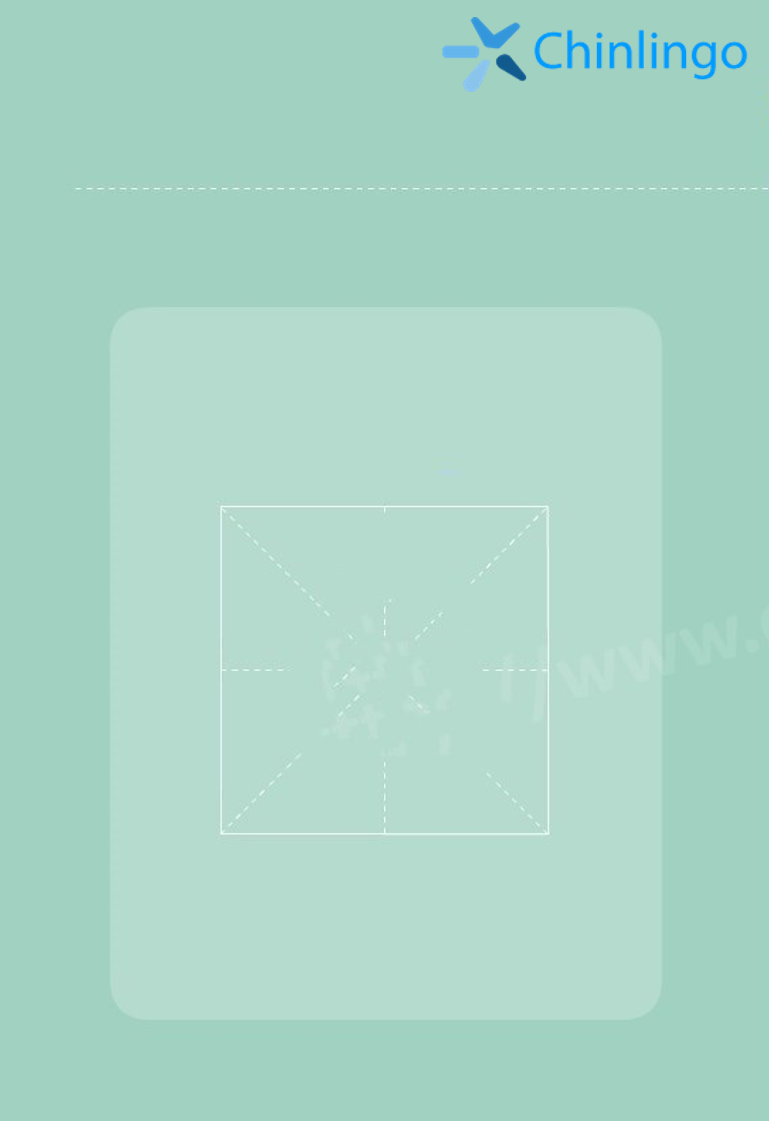 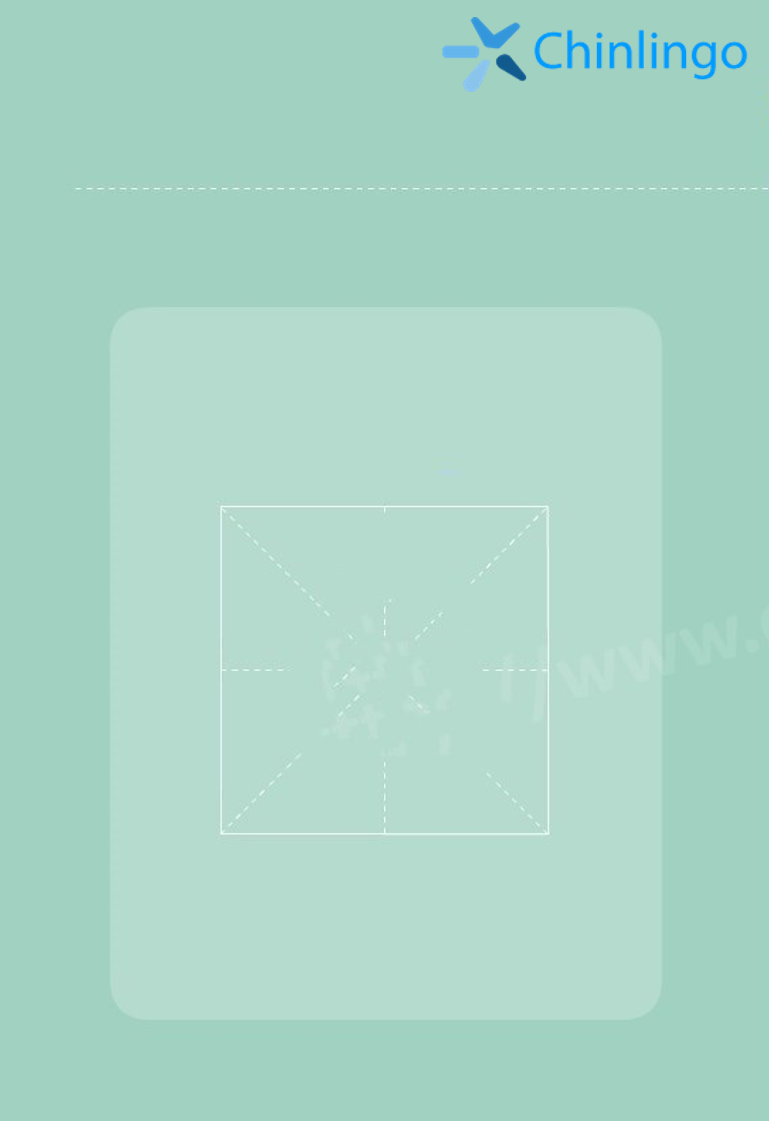 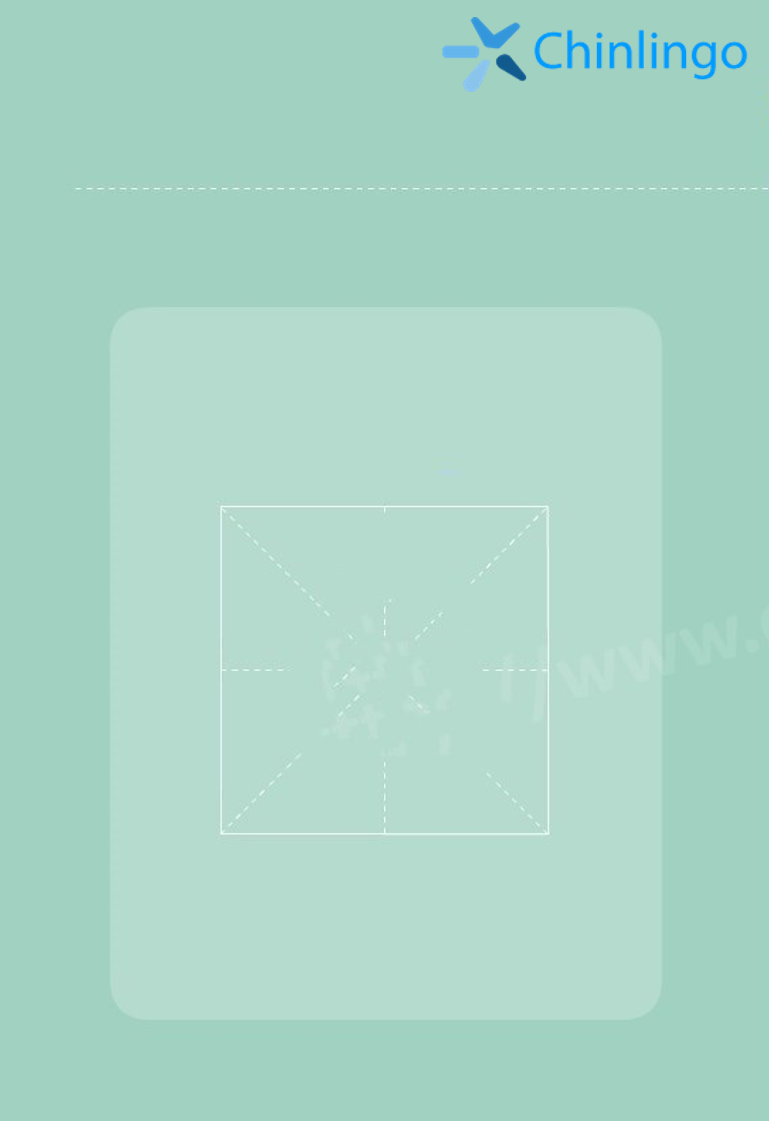 New words
kǒu
yǒu
jǐ
口
几
有
have
how many
mouth, measure word
 （for familiy members）
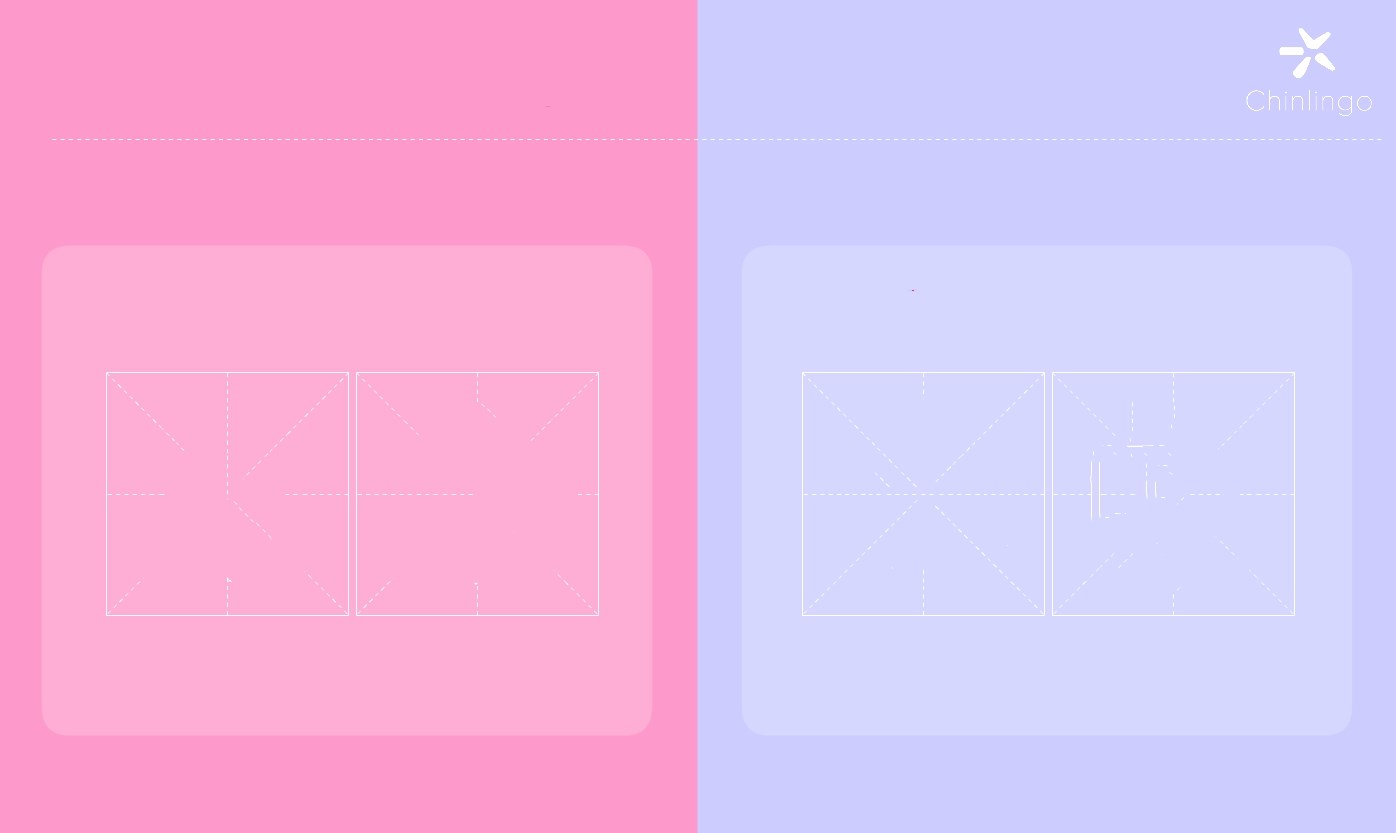 New words
bà                          ba
mā                           ma
妈
爸
爸
妈
mother, mom
father， dad
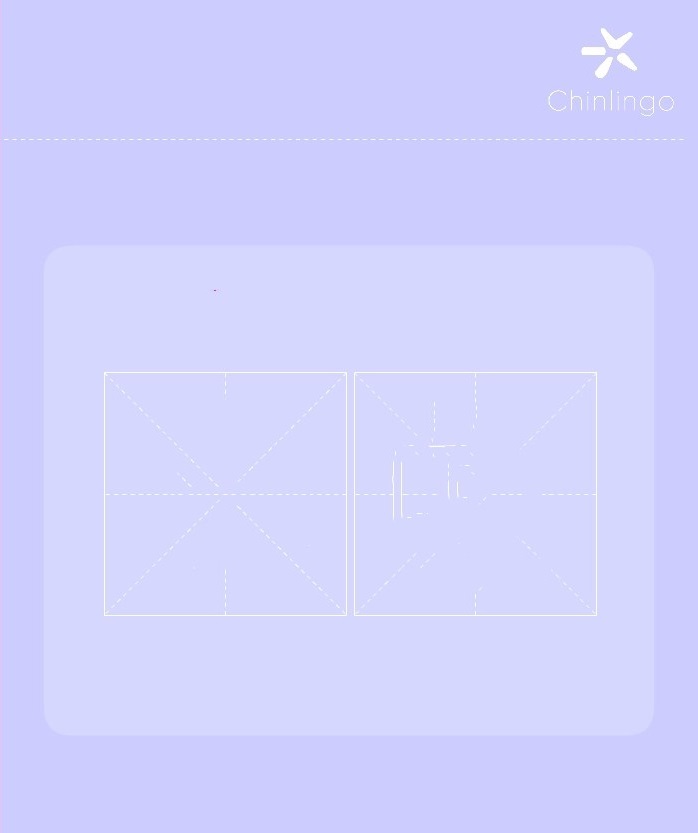 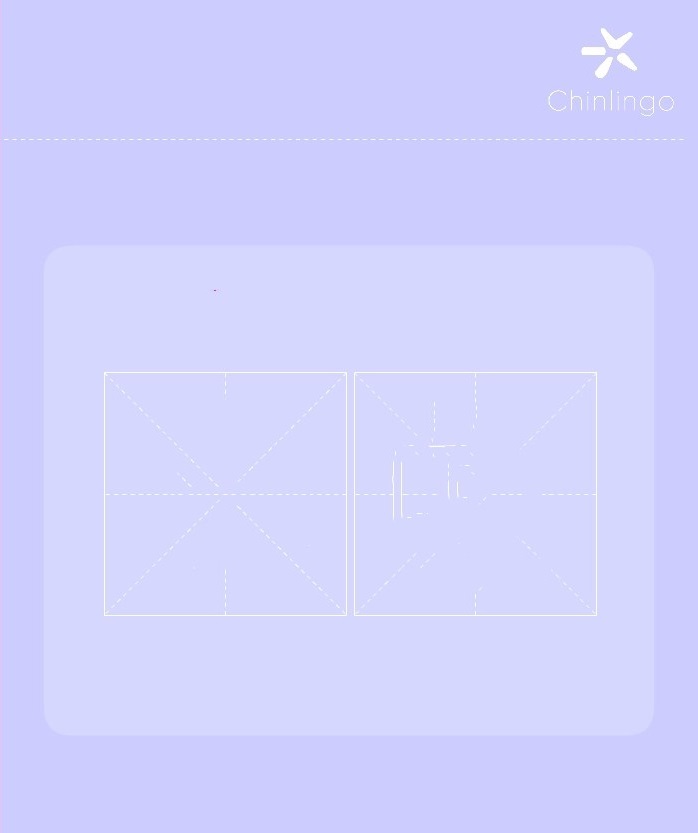 New words
jiě                             jie
dì                             di
姐
弟
姐
弟
old sister
little brother
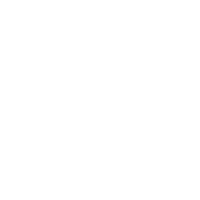 Dialogue
Chinlingo
Day 6——Family menbers
A：小明，你家有几口人？
B：我家有6口人。
A：有谁呢？
B：爸爸妈妈，两个姐姐，一个弟弟和我。我很爱他们。
Xiǎo míng ，     nǐ     jiā    yǒu  jǐ     kǒu  rén ？
Xiaoming, how many people are there in your family?
Wǒ   jiā  yǒu liù kǒu rén 。
Six.
Yǒu shuí ne ？
Who are they?
Bà  ba  mā  ma ，      liǎng gè  jiě    jie ，        yī   gè    dì   di    hé   wǒ 。      wǒ hěn  ài    tā  men 。
My parents, two old sisters, one little brother and me. I love them so much.
Grammar
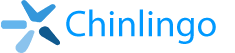 Nǐ        jiā     yǒu       jǐ      kǒu     rén
你家有几口人？
How many family members in your family.
口(kǒu)      The number of family members.
个(gè)        the same as above.
Numbers         
  yī             èr               sān             sì               wǔ             liù            qī            bā           jiǔ            shí
一  二   三   四   五   六  七  八  九  十
Expansion
爸爸         Dad. 父亲    Usually used in written language.
哥哥 (gē ge)    older brother
弟弟 (dì di)         younger brother
妈妈      Mom. 母亲    Usually used in written language.
姐姐 (jiě jie)     older sister
妹妹 (mèi mei)  younger sister
爷爷 (yé ye)     grandpa
奶奶 (nǎi nai)    grandma
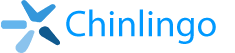 fù qīn
mǔ qīn